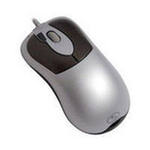 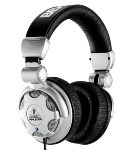 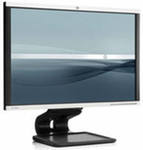 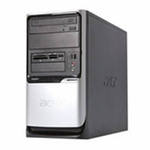 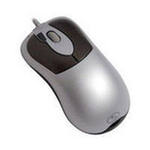 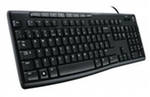 № 1
№ 2
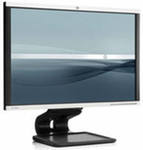 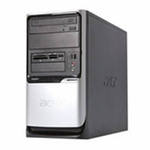 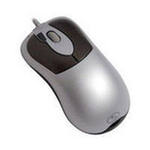 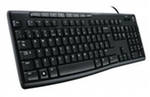 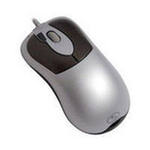 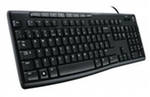 № 3
№ 4
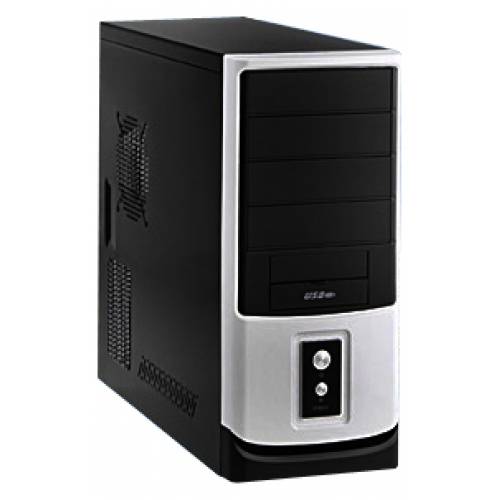 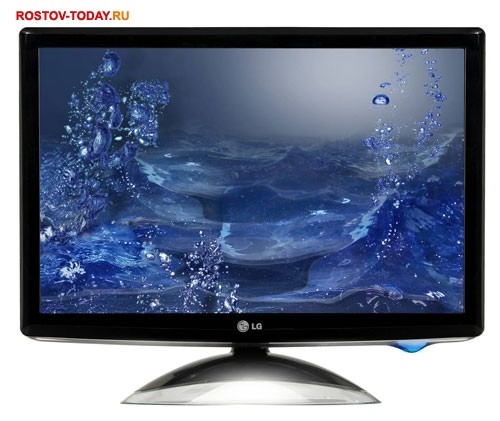 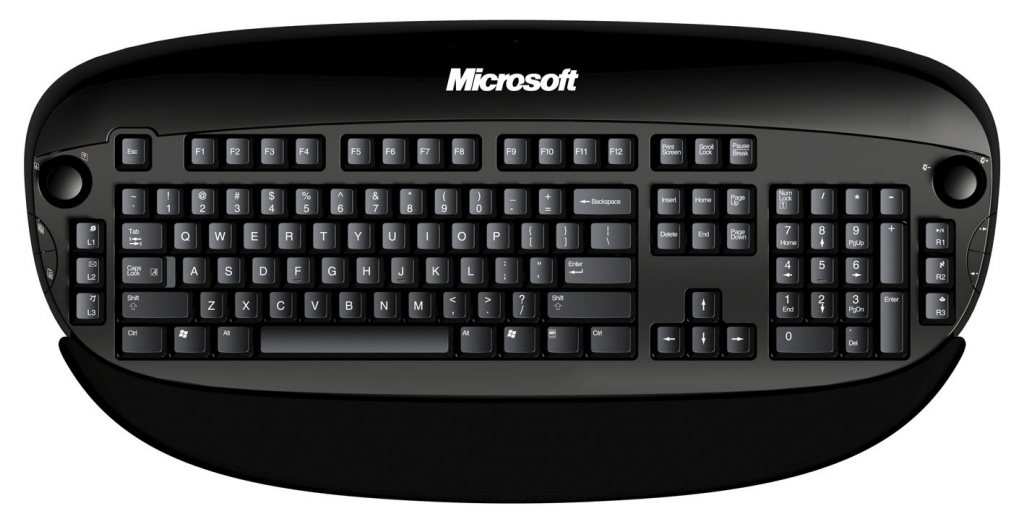 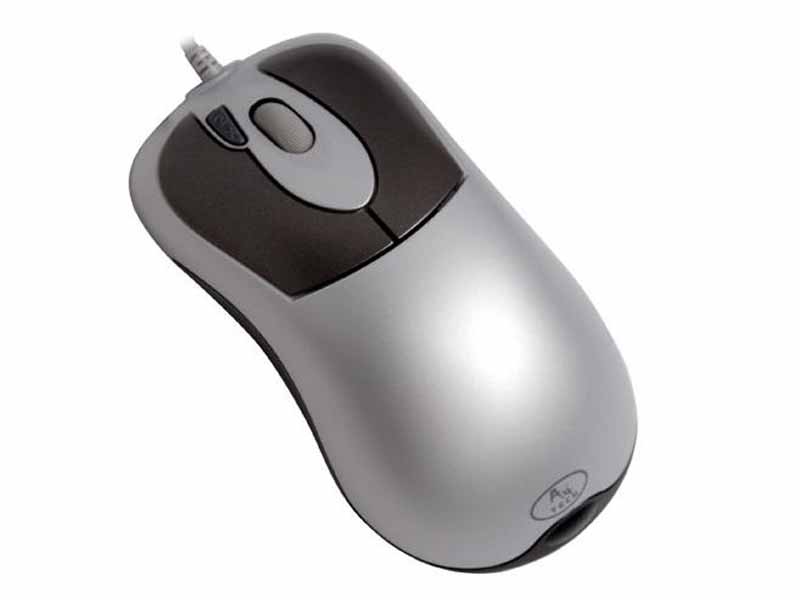 Клавиатура – средство общения человека с компьютером
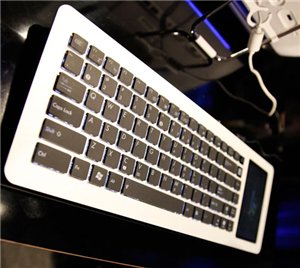 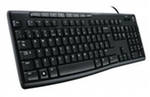 Кристофер Шолес
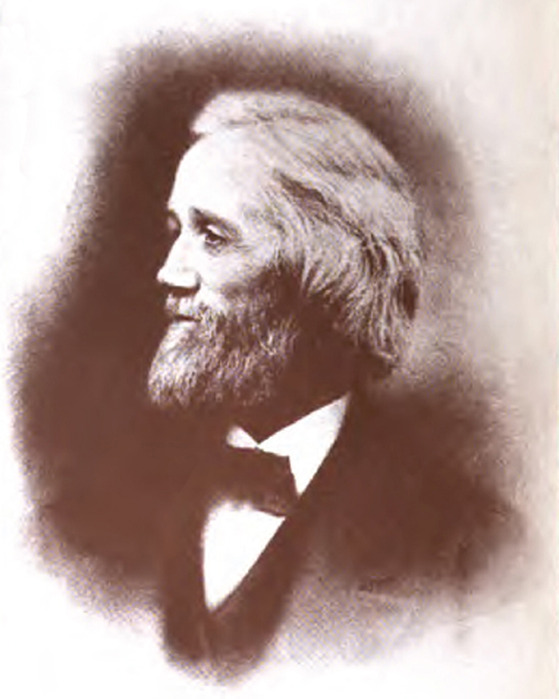 1874
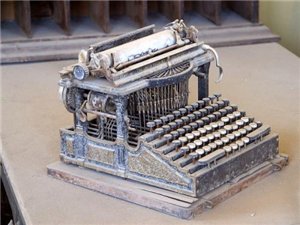 Remington 1
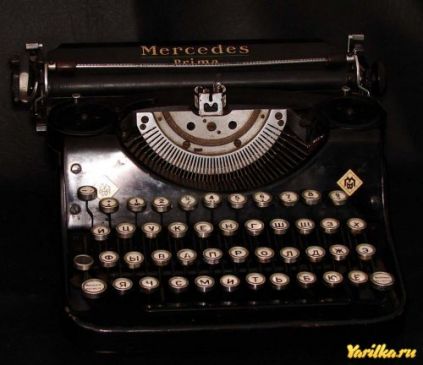 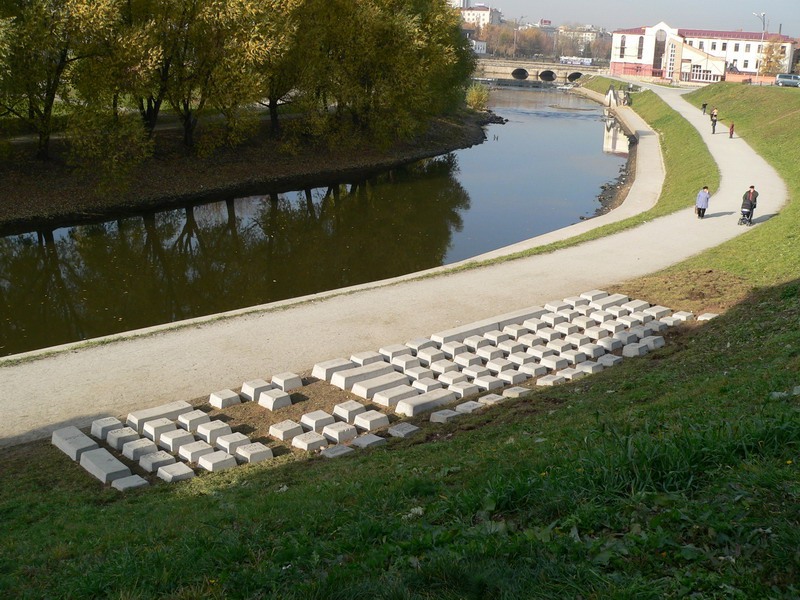 Анатолий Вяткин
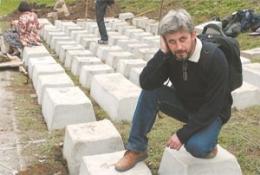 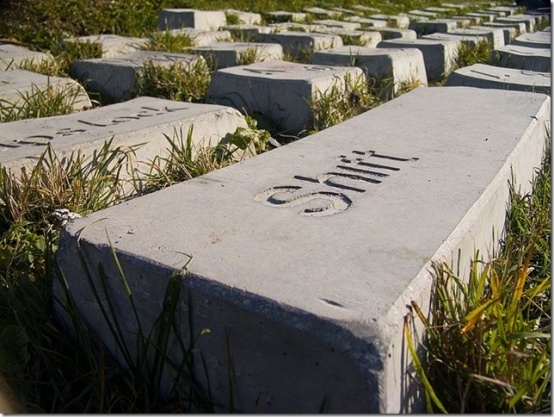 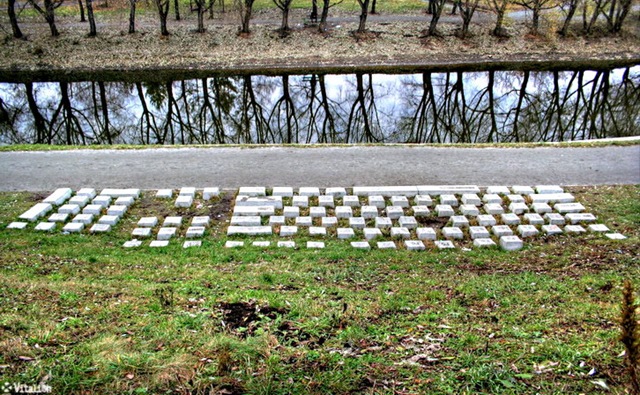 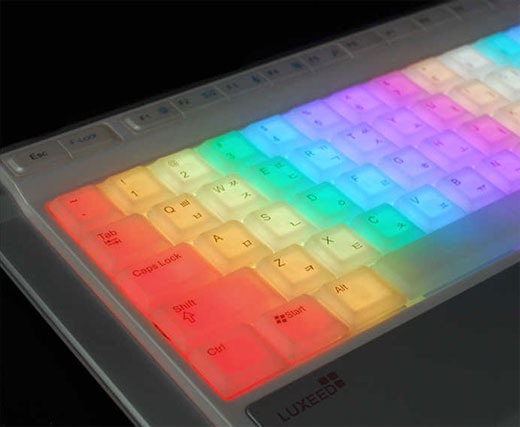 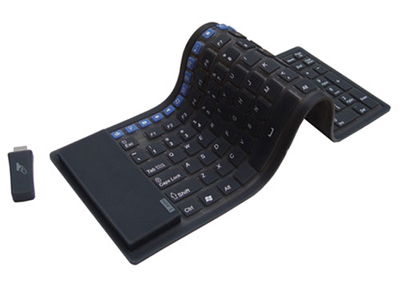 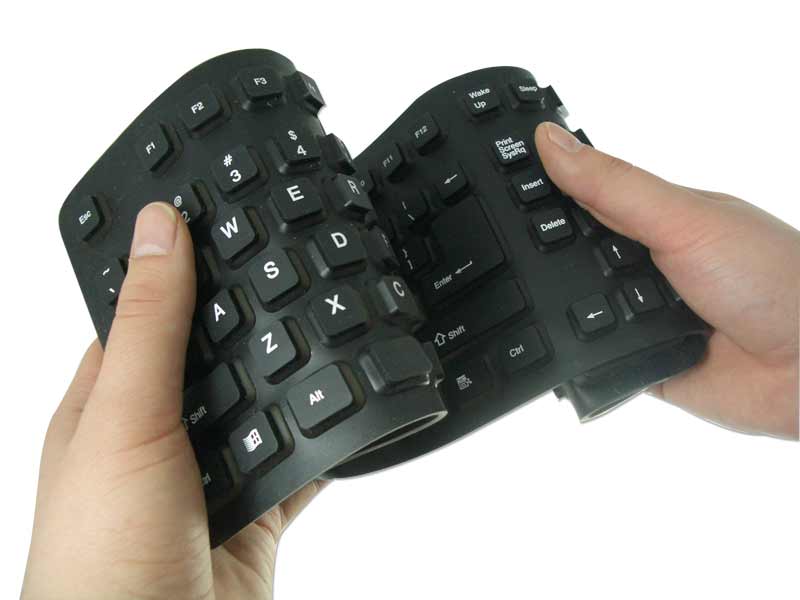 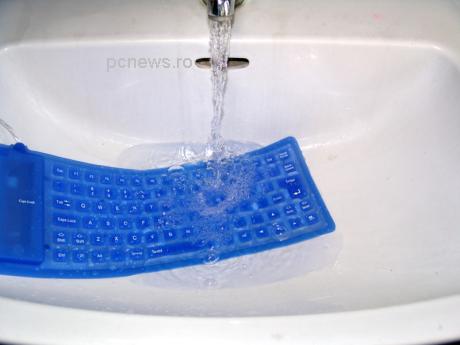 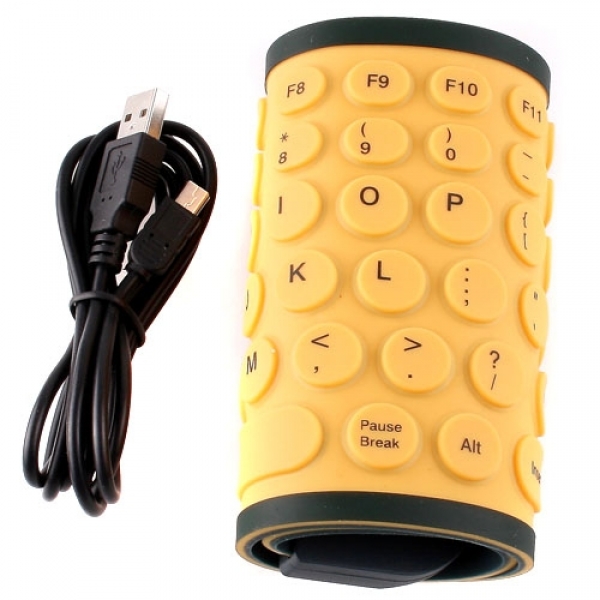 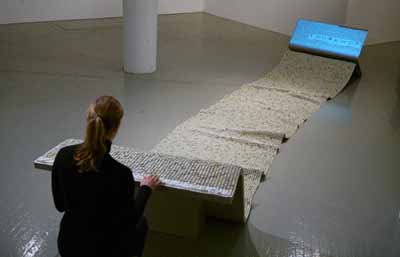 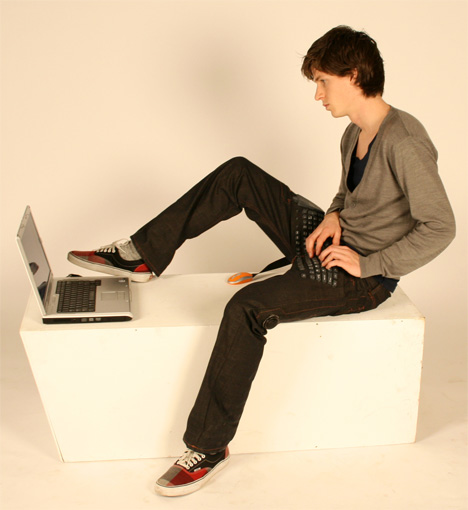 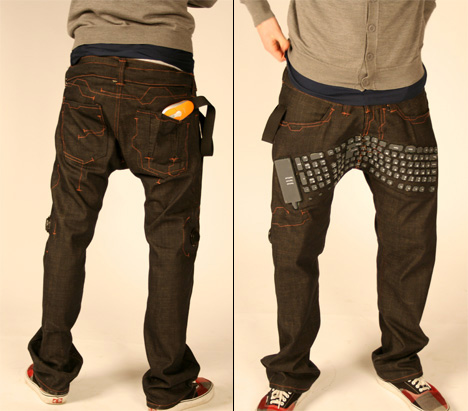 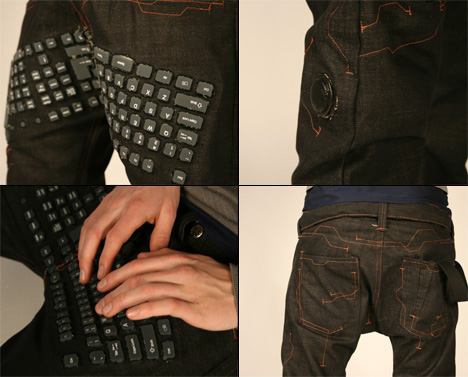 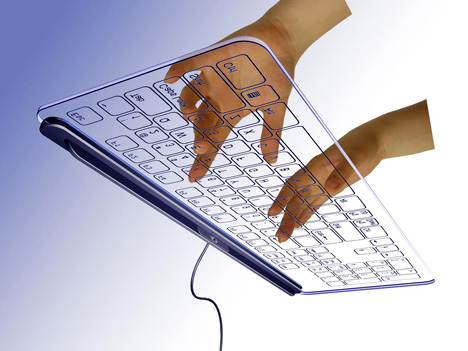 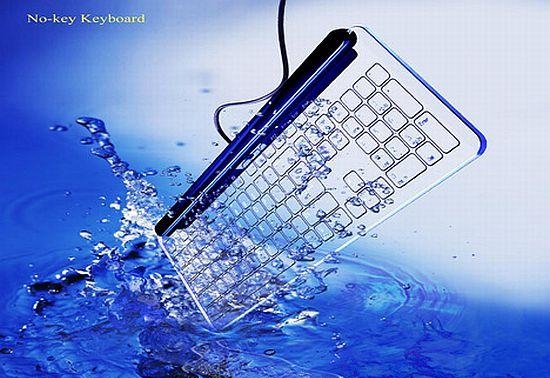 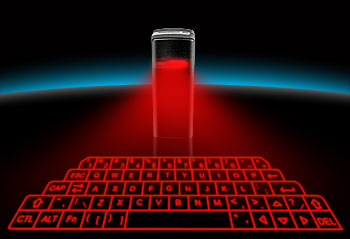 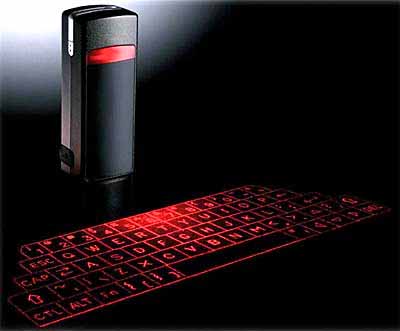 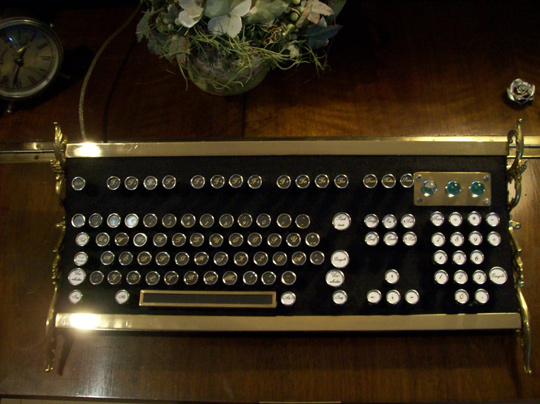 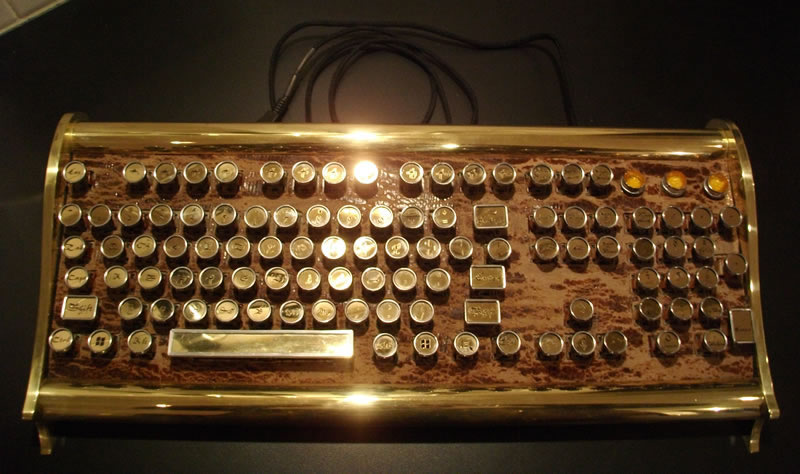 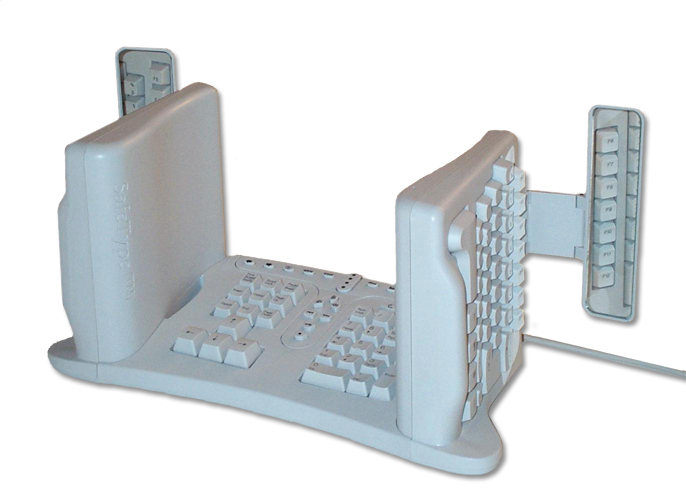 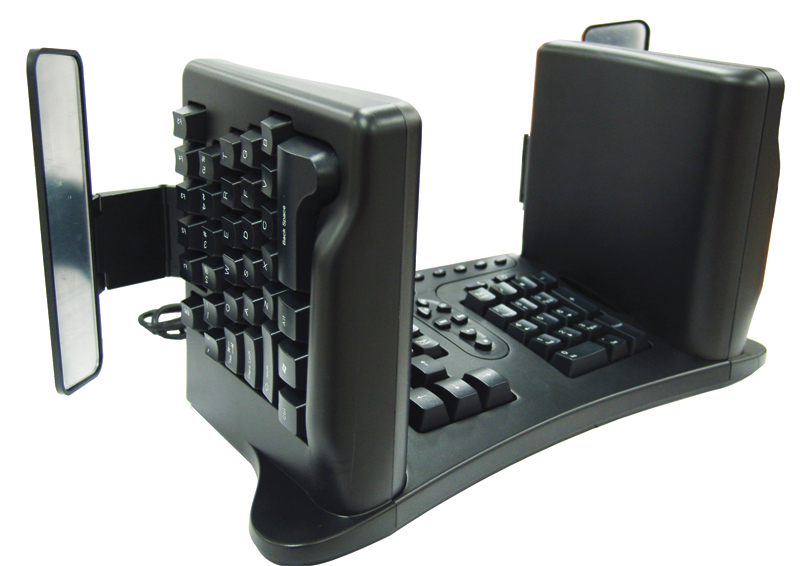 Что происходит после нажатия 
клавиши  на клавиатуре?
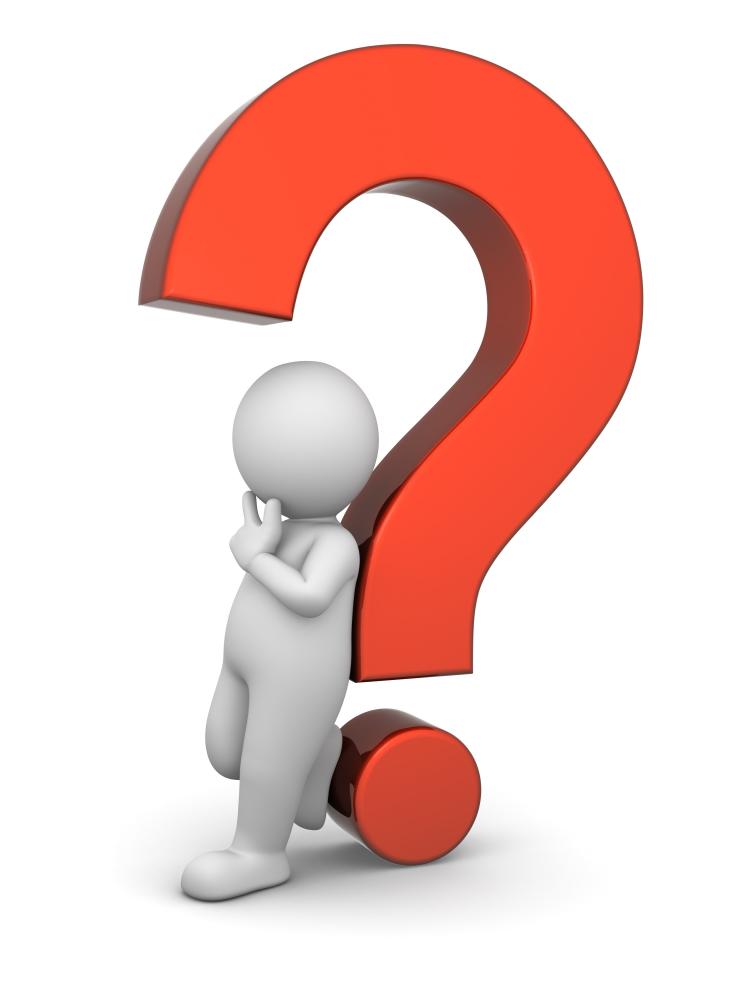 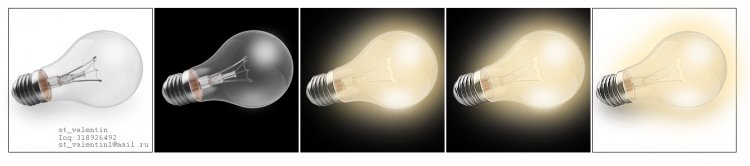 Поступает 
электрический ток - 1
Не поступает 
электрический ток - 0
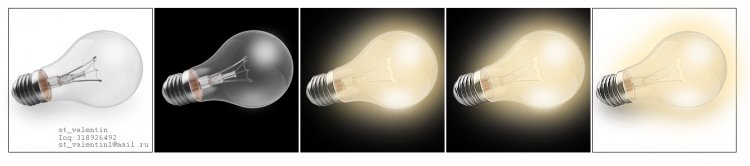 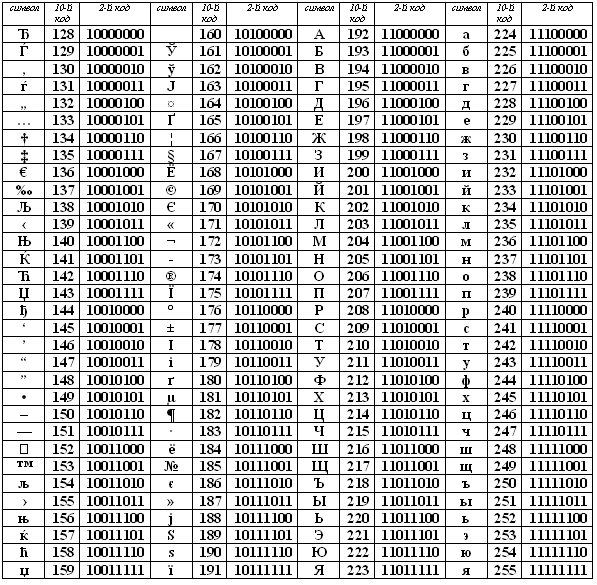 С
Н
о
в
ы
м
г
о
д
о
м
!
11010001
00100000
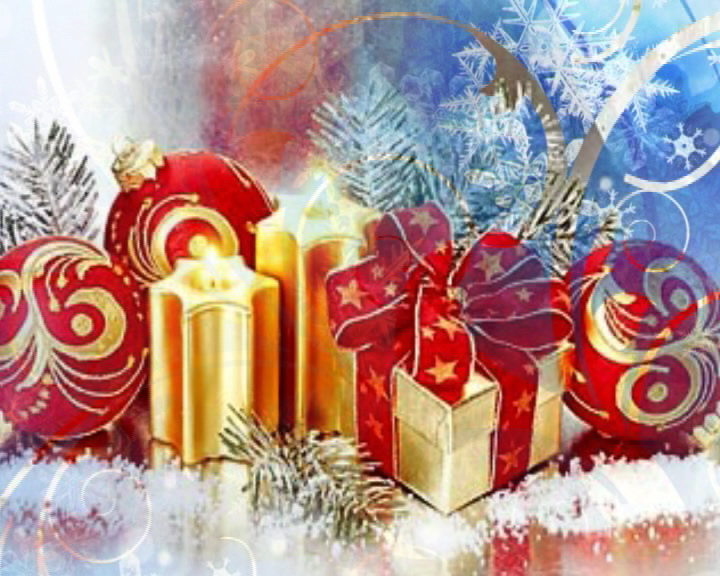 11100011
11101110
11001101
11100100
11101110
11101110
11100010
11111011
11101100
11101100
00100001
00100000